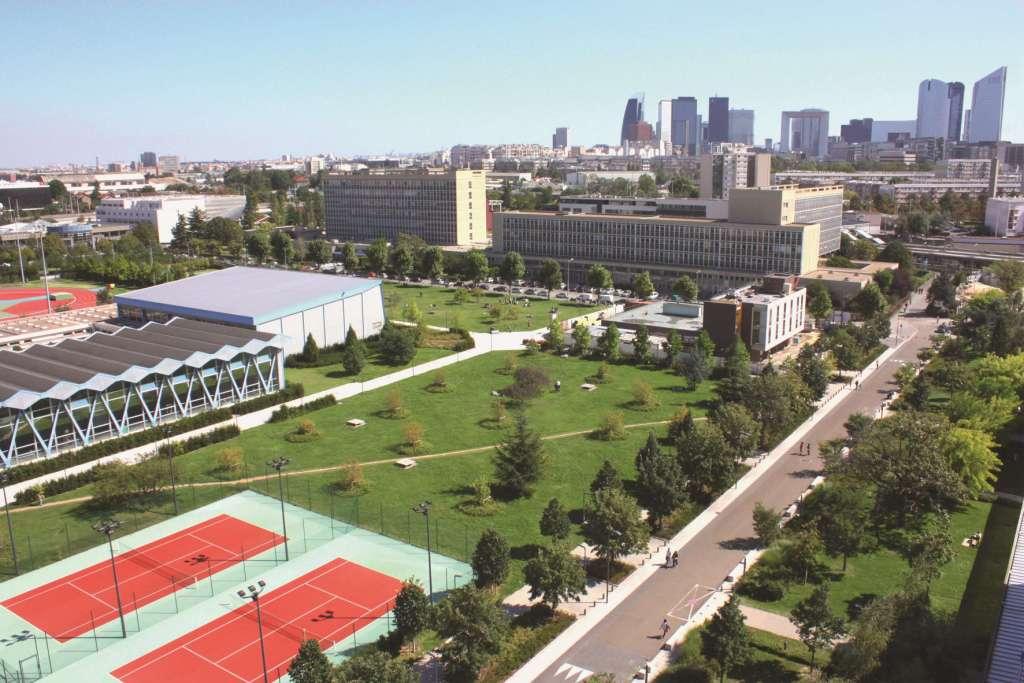 Rentrée 2024-2025
FORMATIONS DOCTORALES
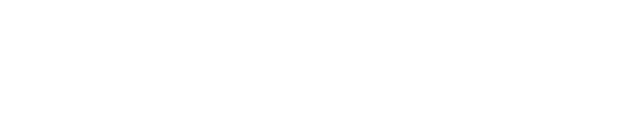 FORMATIONS DOCTORALES
_
Chaque doctorant.e doit valider, au cours des trois premières années, un total de 180 crédits selon la répartition de la nouvelle maquette LMD 4 – Doctorat.

150 crédits pour la Thèse

10 crédits sont réservés à la formation transversale (UE1) obtenus par la présence à des formations mutualisés entre toutes les écoles doctorales, dont :

EC1 : Langues & communication (24h) – 2 crédits
EC2 : 4 formations à choisir dans le catalogue de formations professionnelles (variable selon formations choisies) – 8 crédits

	
12 crédits sont réservés à la formation scientifique (UE2) (séminaires, formations, etc.)

EC1 : Ethique de la recherche & intégrité scientifique (8h : 1 CM de 2h + 6h de TD) – 2 crédits (Obligatoire)
EC2 : Séminaires transversaux des ED (24h) – 4 crédits
EC3 : Séminaires disciplinaires (30h) – 6 crédits
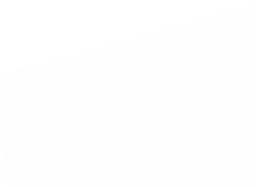 FORMATIONS DOCTORALES
_
8 crédits sont réservés à la production et diffusion scientifique (UE3) (liste aux choix)

EC1 : Une publication, un chapitre d’ouvrage – 4 crédits
EC2 : Une participation active à une manifestation scientifique – 2 crédits
EC3 : Une participation à l’organisation d’une manifestation scientifique – 2 crédits
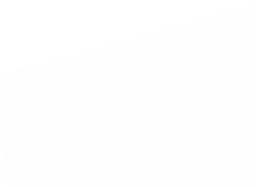 FORMATIONS DOCTORALES
_
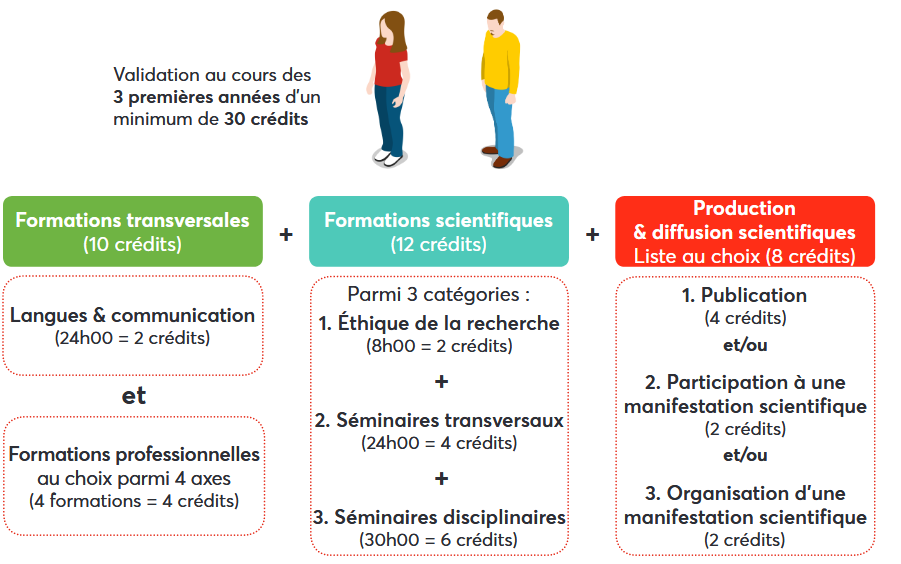 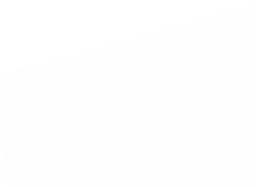 FORMATIONS TRANSVERSALES (10 CREDITS)
_
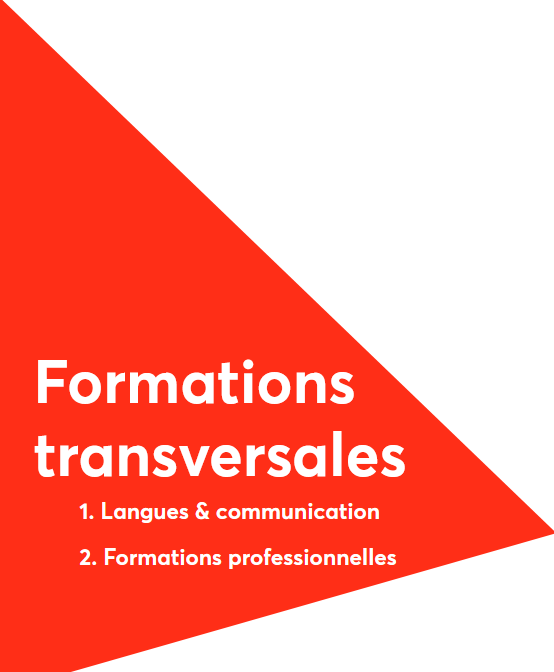 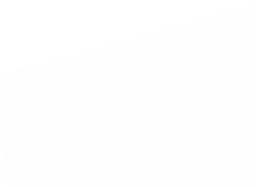 CATALOGUE LANGUE & COMMUNICATION (30h)
_
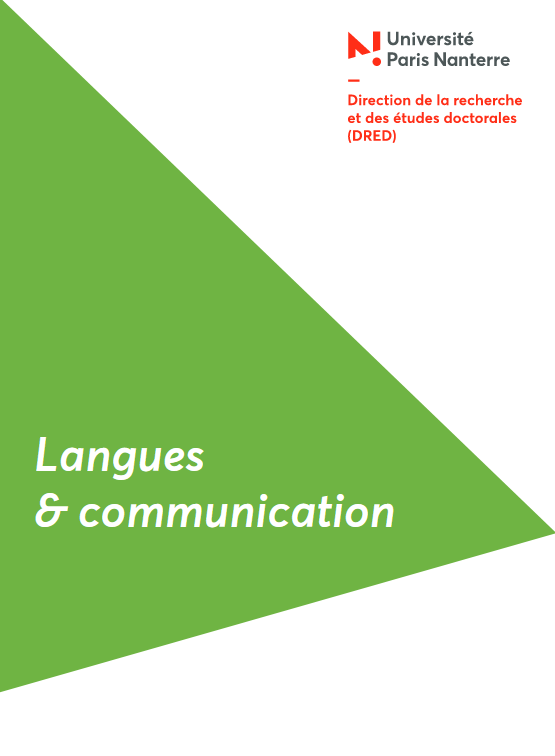 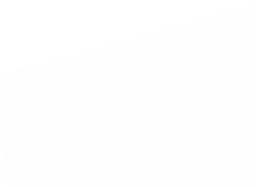 CATALOGUE LANGUE & COMMUNICATION (30h)
_
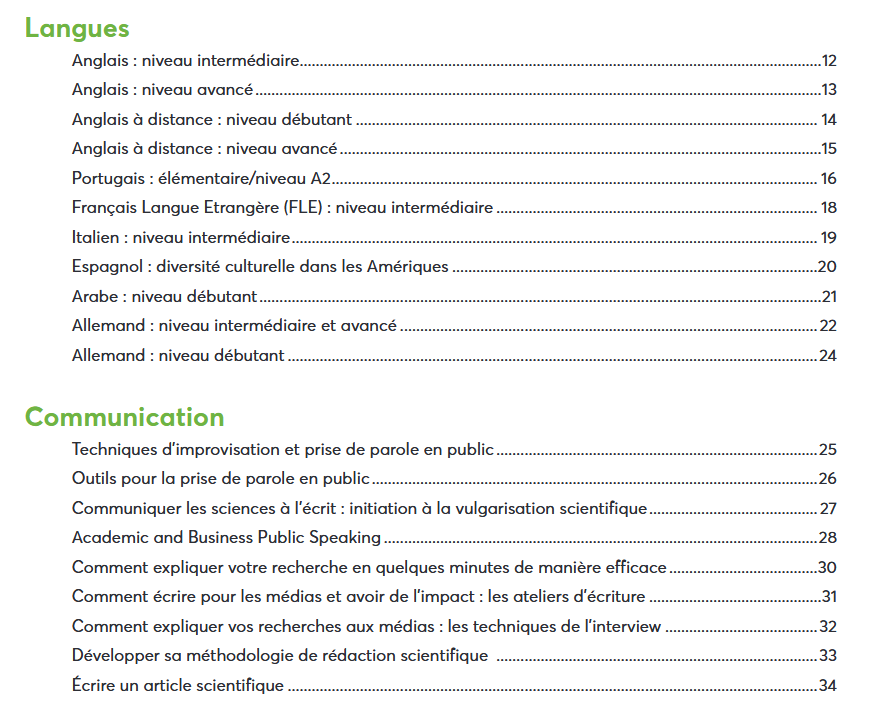 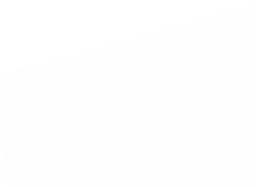 FORMATIONS PROFESSIONNELLES
_
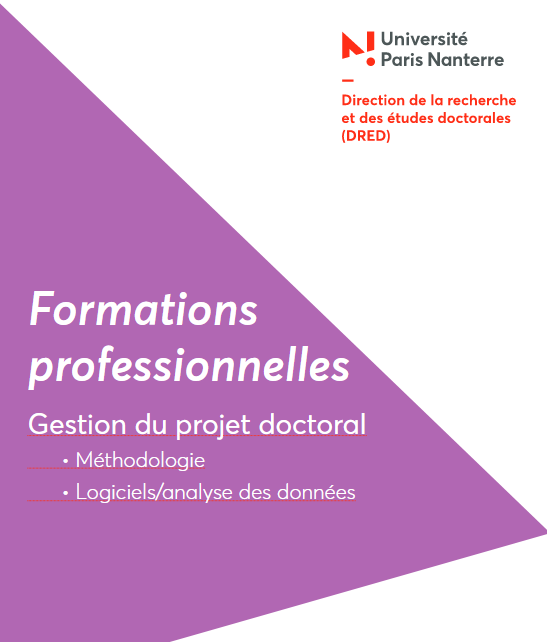 1
2
FORMATIONS PROFESSIONNELLES
_
Structuration de l’offre des formations professionnelles :
Gestion du projet doctoral (méthodologie, gestion du temps, etc.)
Penser sa poursuite de carrière (Projet professionnel & outils de recherche d’emploi ; se préparer à la variété des carrières des docteurs)
Outils pour la Recherche & l’Enseignement (accéder à la recherche académique, se positionner comme enseignant.e, etc)
3
Développement des compétences personnelles & interpersonnelles (Mieux se connaître, prise de parole en public, gestion du stress, etc.)
4
Toutes les formations sont disponibles sur :
https://formationdoctorale.parisnanterre.fr/
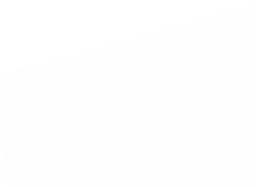 1
FORMATIONS PROFESSIONNELLES
_
Structuration de l’offre des formations professionnelles :
Gestion du projet doctoral (méthodologie, gestion du temps, etc.)
Toutes les formations sont disponibles sur :
https://formationdoctorale.parisnanterre.fr/
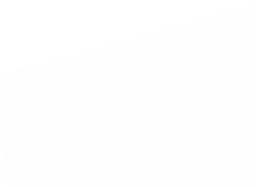 FORMATIONS PROFESSIONNELLES
_
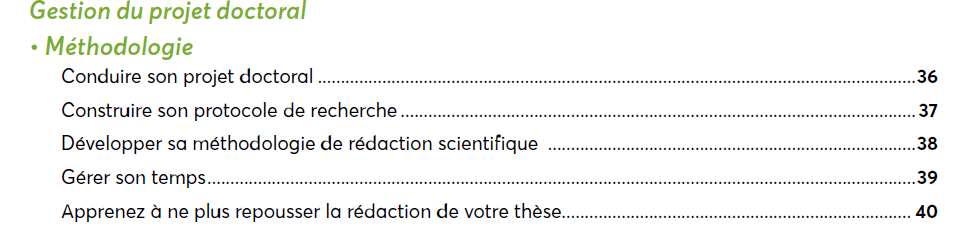 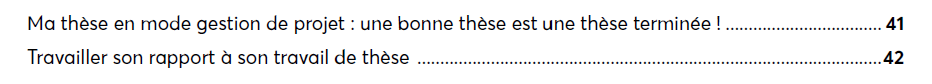 FORMATIONS PROFESSIONNELLES
_
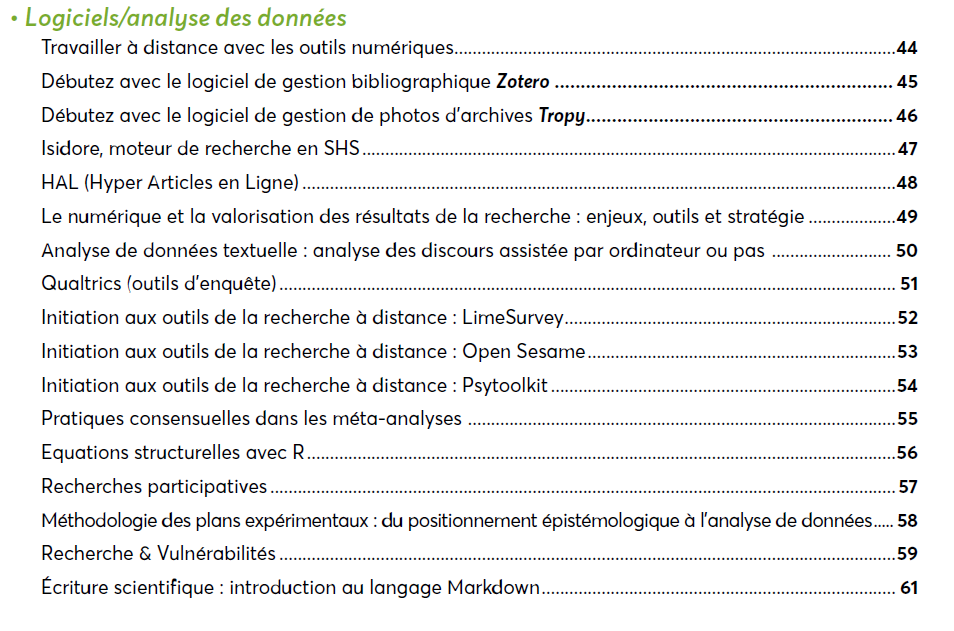 2
FORMATIONS PROFESSIONNELLES
_
Structuration de l’offre des formations professionnelles :
Penser sa poursuite de carrière (Projet professionnel & outils de recherche d’emploi ; se préparer à la variété des carrières des docteurs)
Toutes les formations sont disponibles sur :
https://formationdoctorale.parisnanterre.fr/
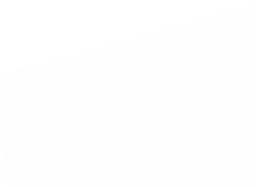 FORMATIONS PROFESSIONNELLES
_
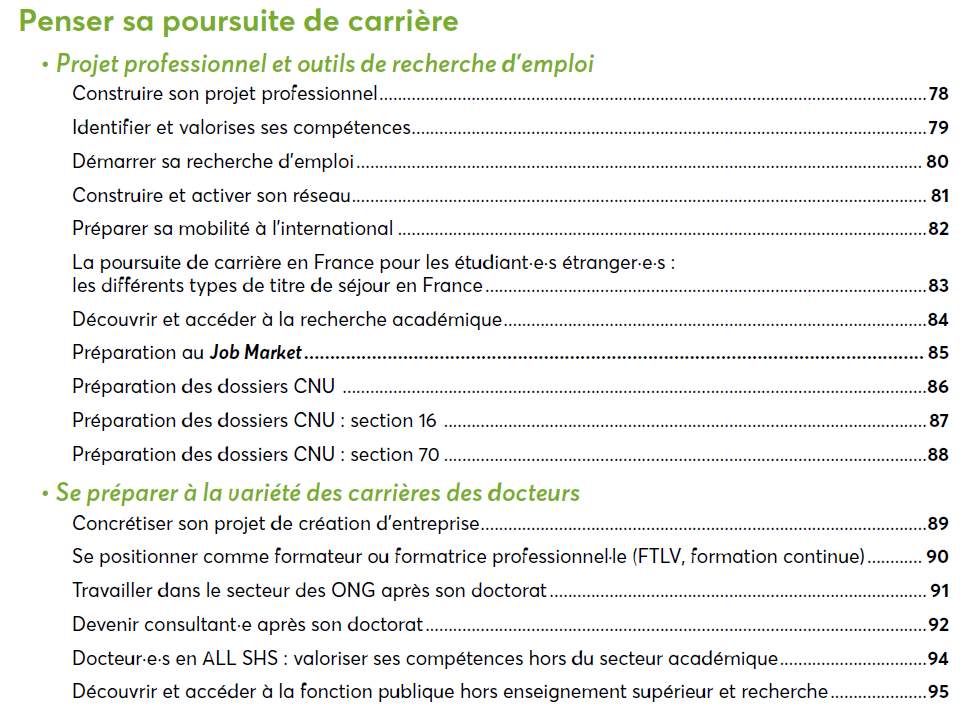 FORMATIONS PROFESSIONNELLES
_
Structuration de l’offre des formations professionnelles :
Outils pour la Recherche & l’Enseignement (accéder à la recherche académique, se positionner comme enseignant.e, etc)
3
Toutes les formations sont disponibles sur :
https://formationdoctorale.parisnanterre.fr/
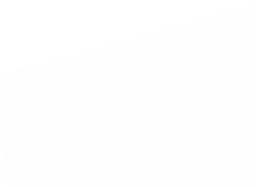 FORMATIONS PROFESSIONNELLES
_
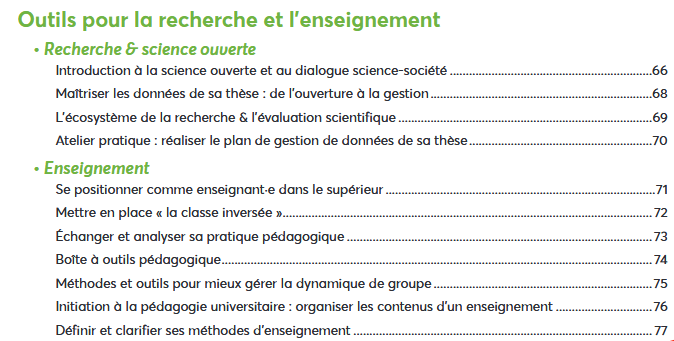 FORMATIONS PROFESSIONNELLES
_
Développement des compétences personnelles & interpersonnelles (Mieux se connaître, prise de parole en public, gestion du stress, etc.)
4
Toutes les formations sont disponibles sur :
https://formationdoctorale.parisnanterre.fr/
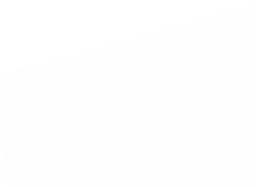 FORMATIONS PROFESSIONNELLES
_
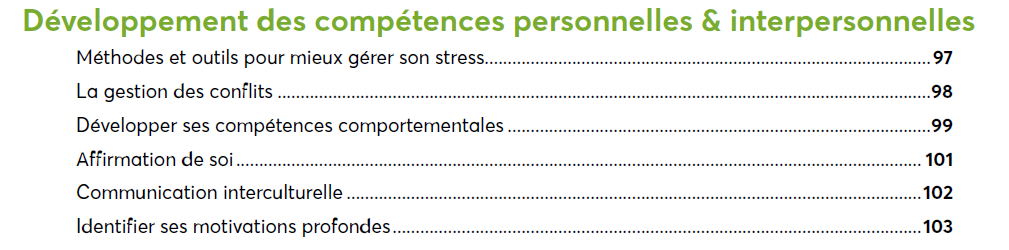 FORMATIONS SCIENTIFIQUES (UE2) - (12 crédits)
EC2 : Séminaires transversaux des ED, pouvant s’appliquer à de nombreux domaines de recherche (Formations strictement proposées par les ED)


EC3 : Séminaires disciplinaires/Formations scientifiques s’adressant à un public expert visant à développer des compétences spécifiques en lien avec des sujets de recherche bien précis (séminaires proposés notamment par les UR)
Les grands champs thématiques des formations scientifiques  :
Formations mises en place au sein des ED et de UR
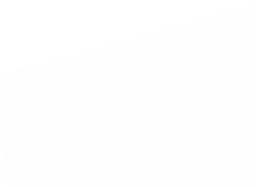 FORMATIONS ETHIQUE DE LA RECHERCHE
_
EC1 : Chaque doctorant doit, au cours de ses 3 premières années de doctorat, suivre une formation à l’éthique de la Recherche (minimum 8h)

1 CM de 2h 
6h de TD (ou 2 TD de 3h portant sur 2 thématiques différentes)


L’arrêté ministériel du 25 mai 2016 rend obligatoire, par son article 3, le suivi, au cours du Doctorat, d’une « formation à l’éthique de la recherche et à l’intégrité scientifique ».
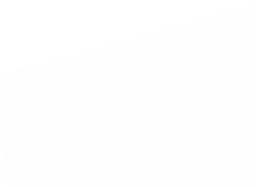 TABLEAU DES EQUIVALENCES
_
INFORMATIONS PRATIQUES
_
La gestion des crédits de formation se fait directement sur la plateforme ADUM => Espace personnel rubrique formations puis Formations hors catalogue (joindre systématiquement les attestations de participation)

Pour les formations du catalogue, les crédits sont attribués automatiquement sur votre profil Adum après avoir complété le questionnaire de satisfaction reçu après votre participation.
Retrouver toutes les informations concernant les formations doctorales à l’adresse suivante :

https://formationdoctorale.parisnanterre.fr/
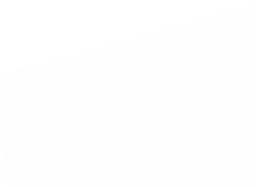 CONTACT
_
Marina FOURNIER
Chargée des formations doctorales
Direction de la recherche et des études doctorales (DRED)
Bâtiment René Rémond, bureau A313

Tél : 01.40.97.57.67
formationdoctorale@liste.parisnanterre.fr
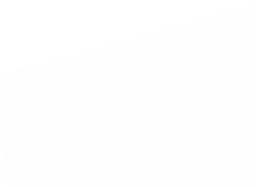